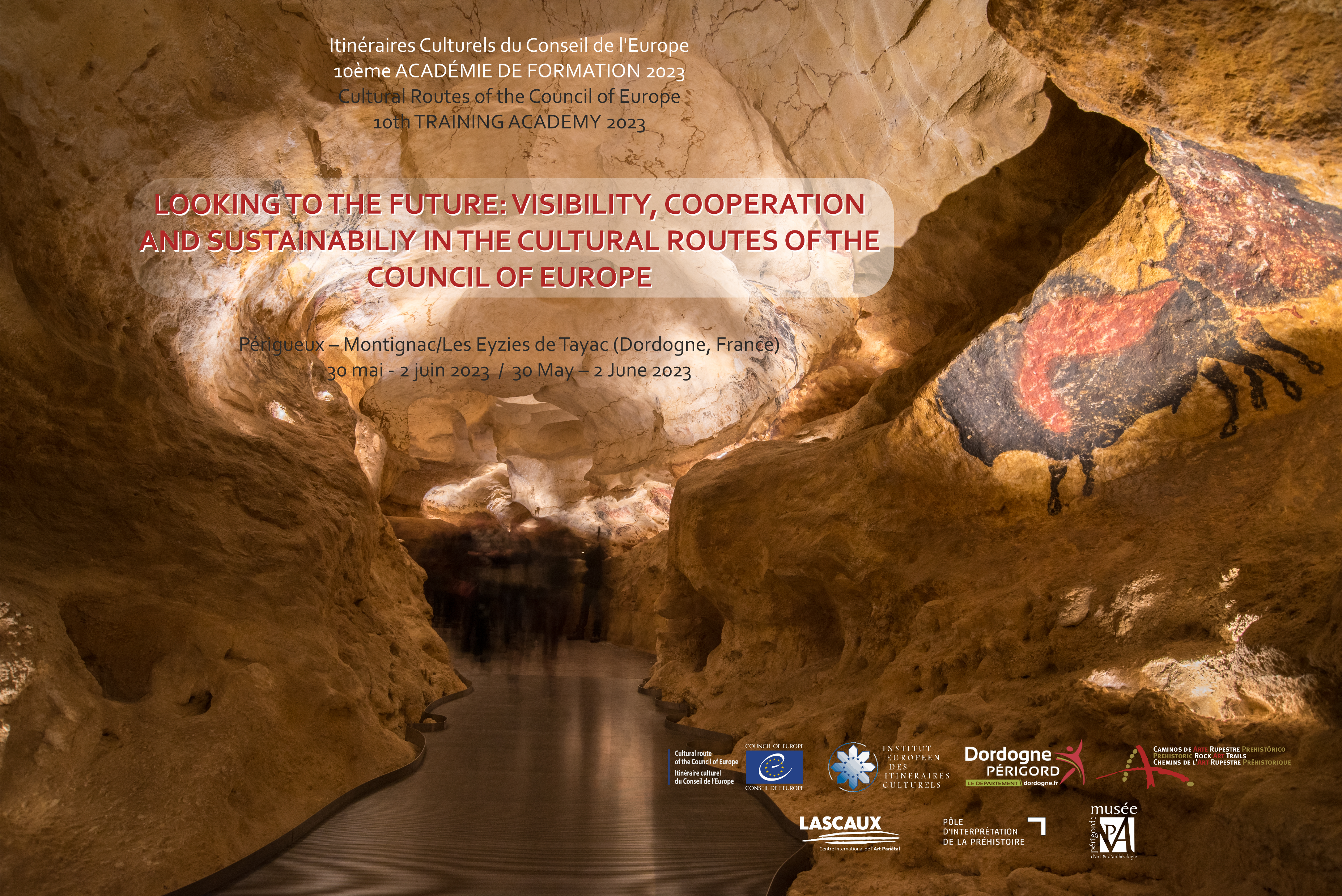 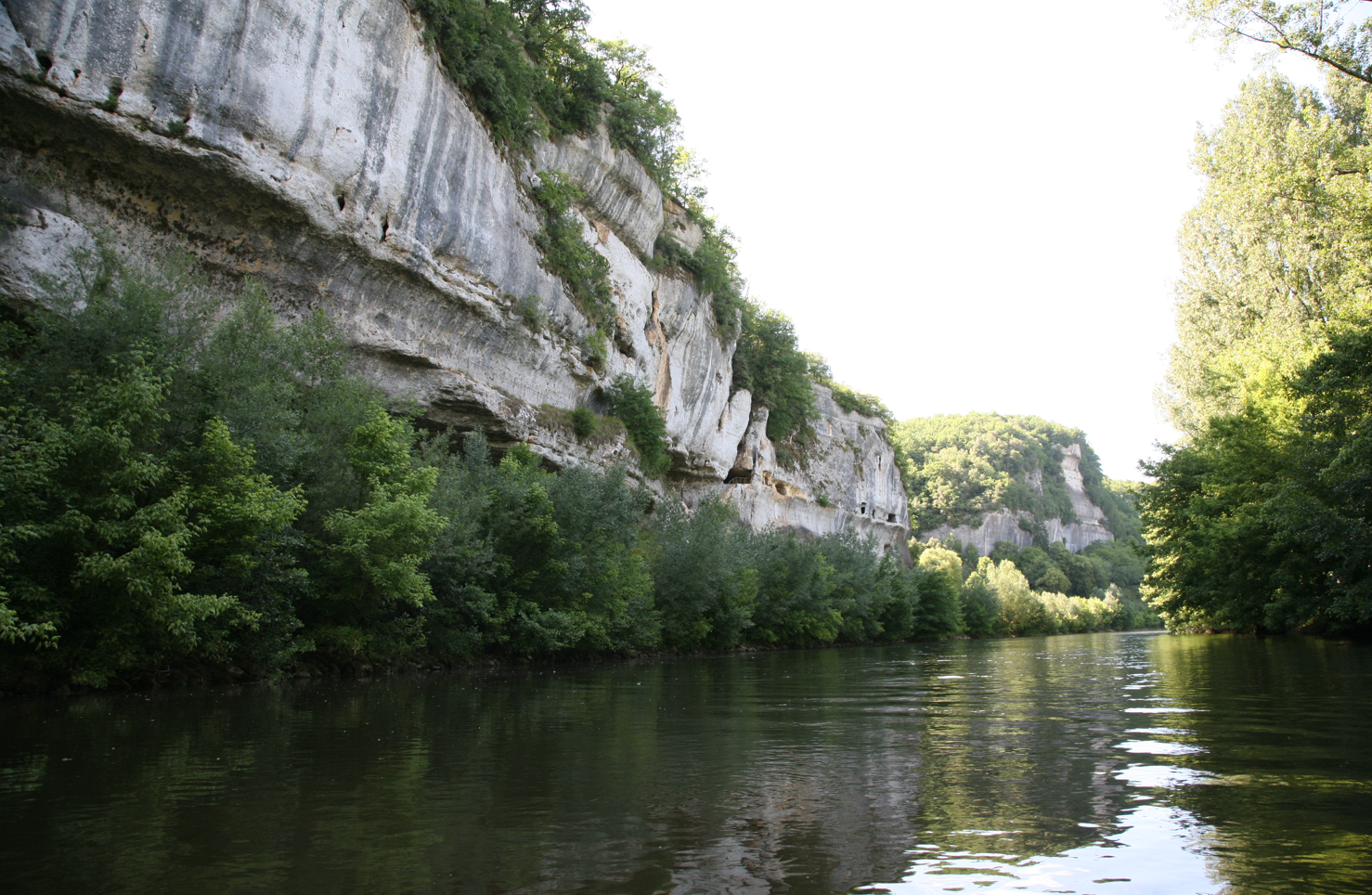 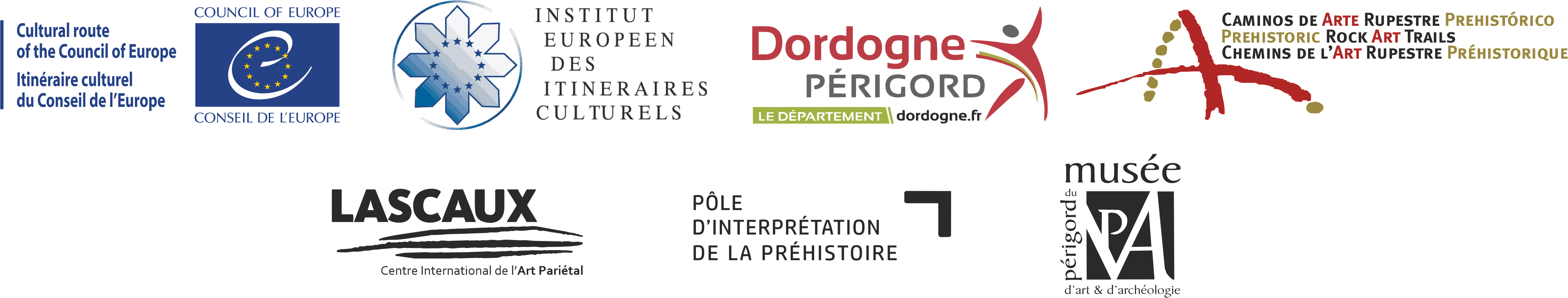 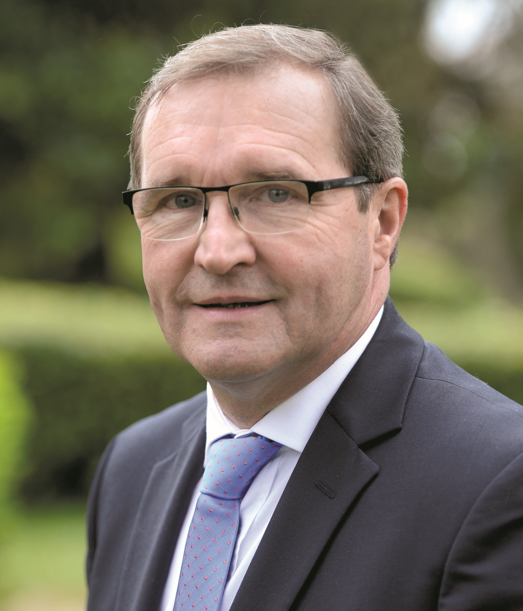 WELCOME TO DORDOGNE, THE EUROPEAN PALAEOLITHIC PARADISE
BIENVENUE EN DORDOGNE, LE PARADIS PALÉOLITHIQUE EUROPÉEN
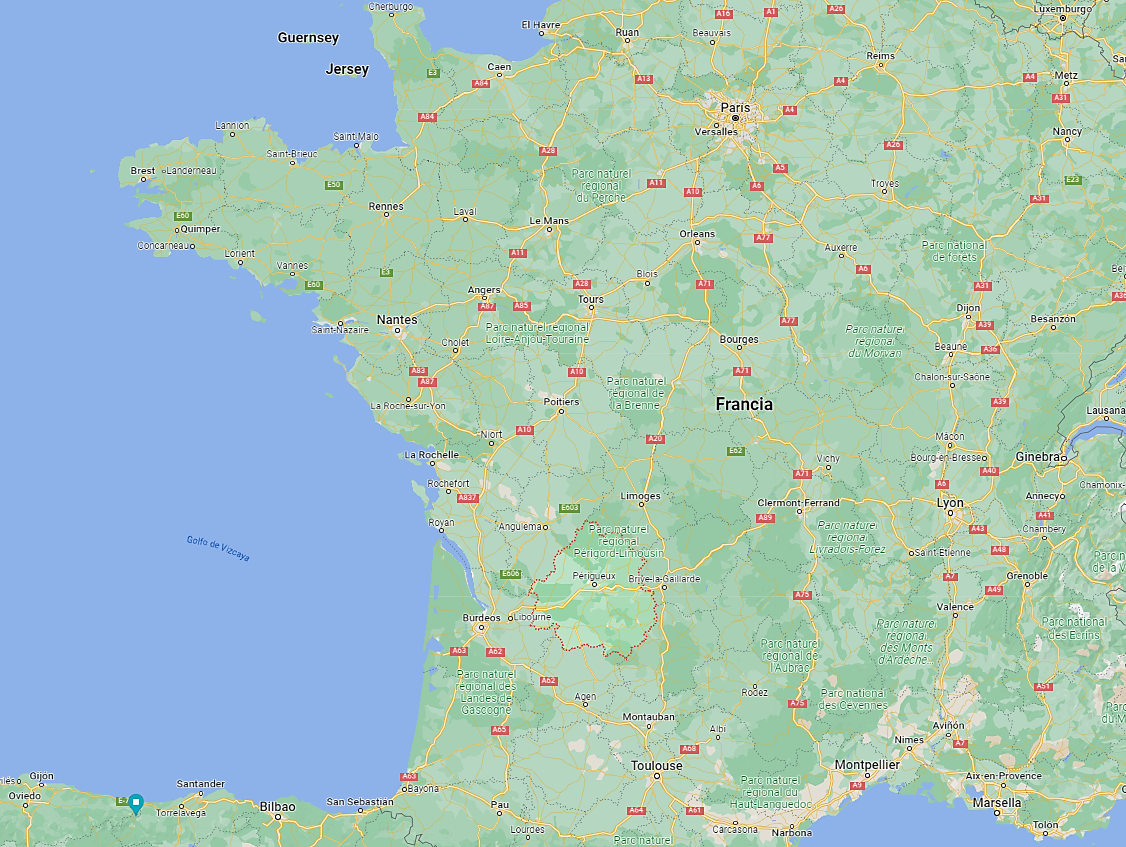 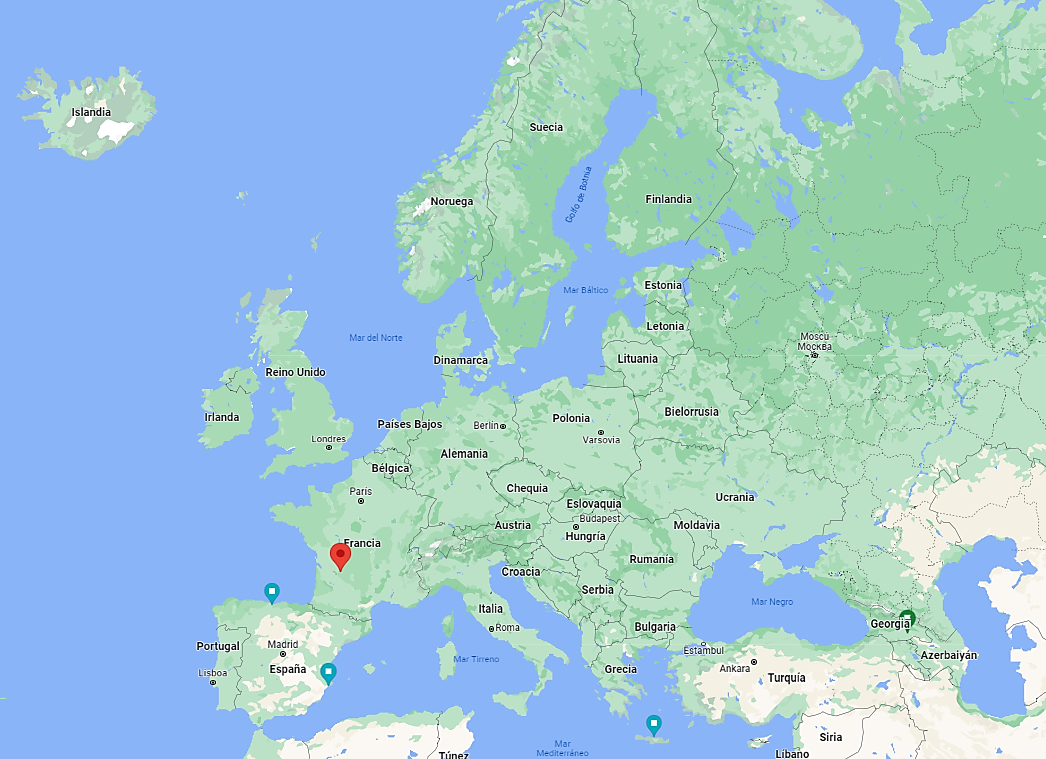 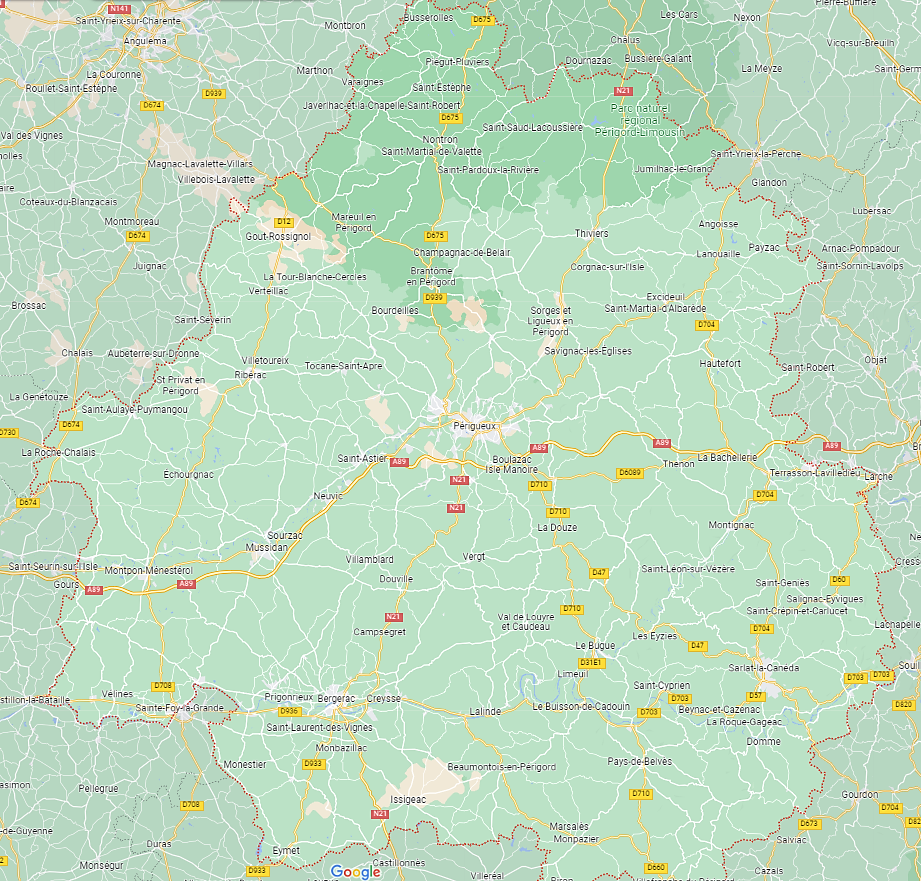 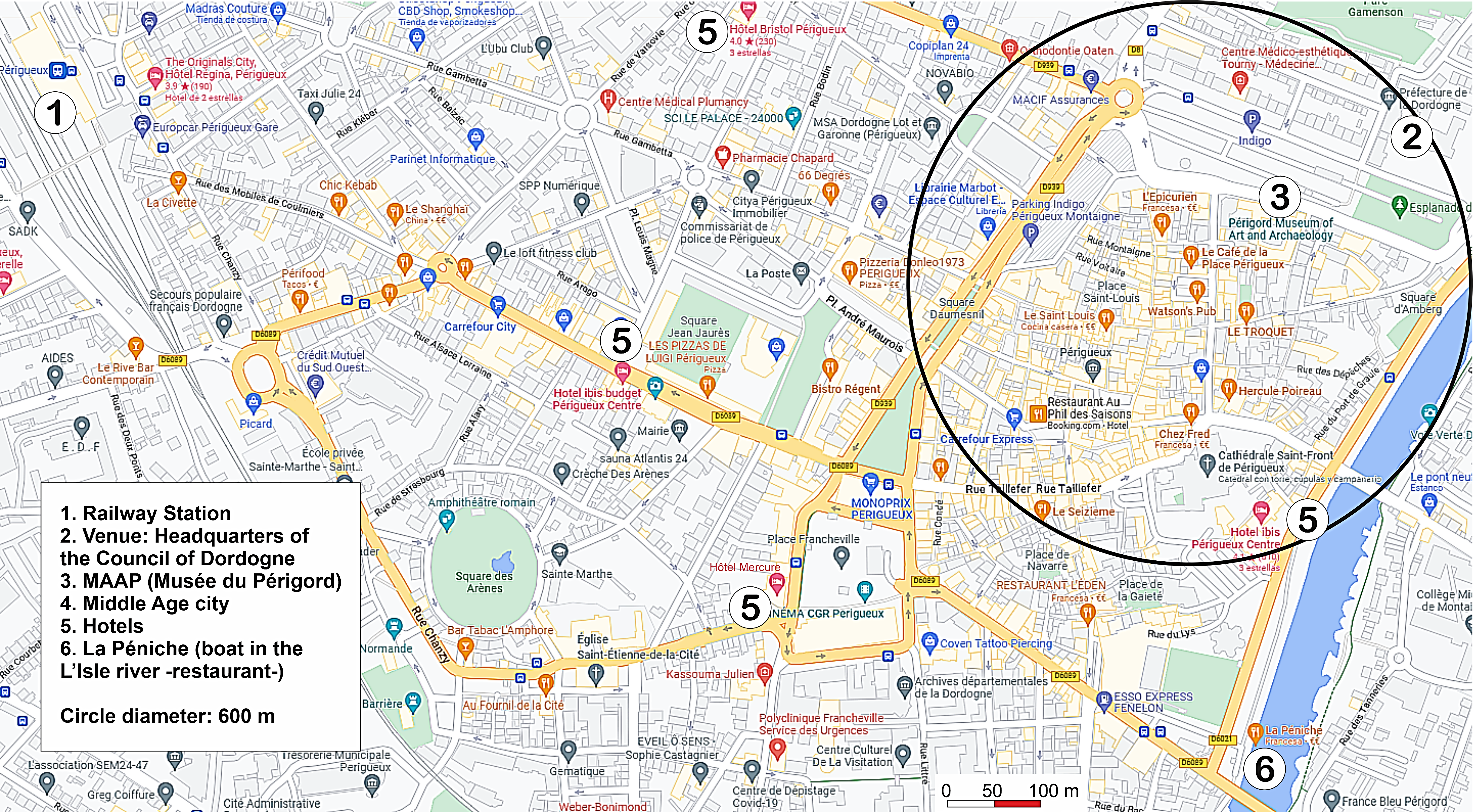 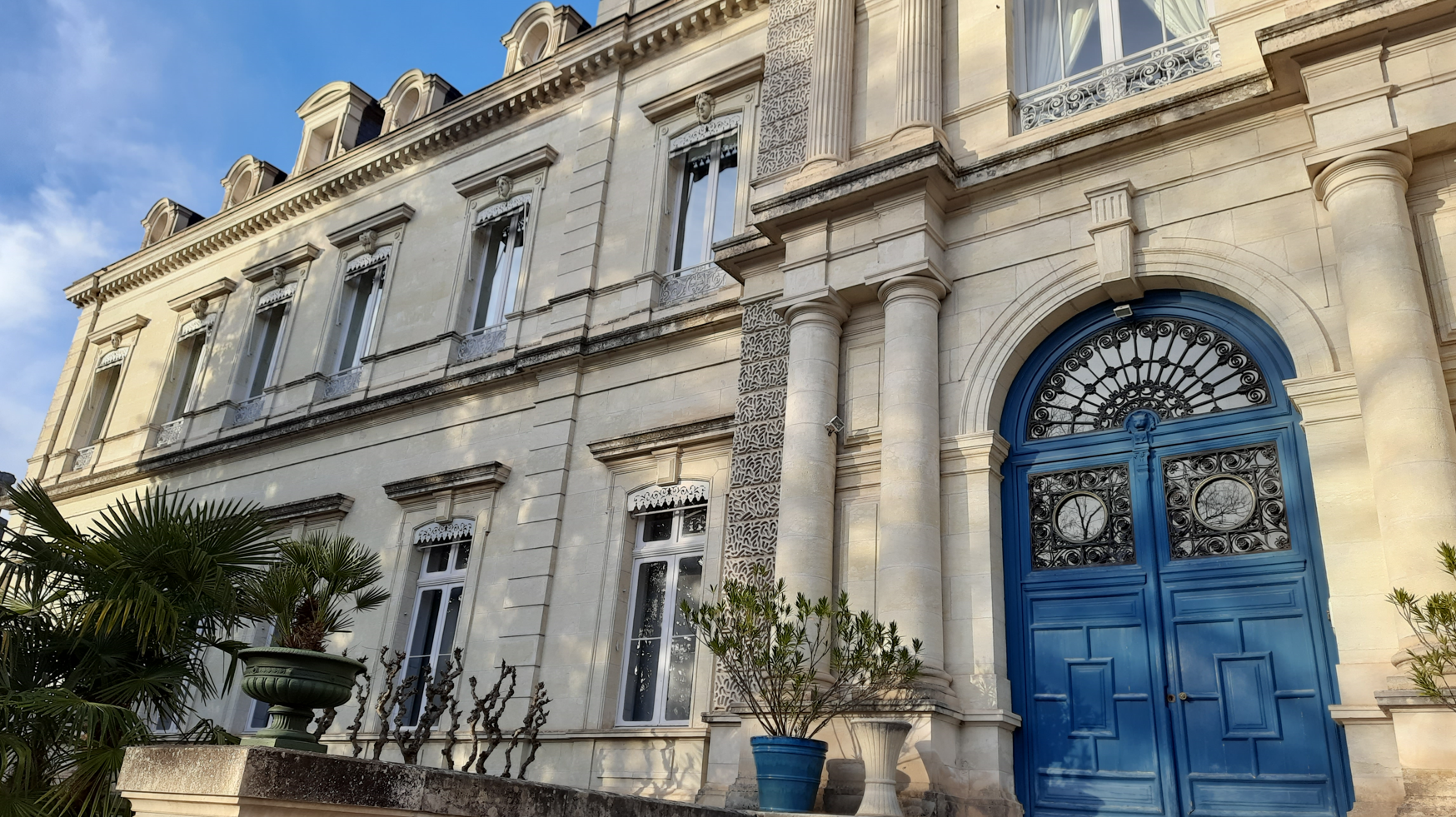 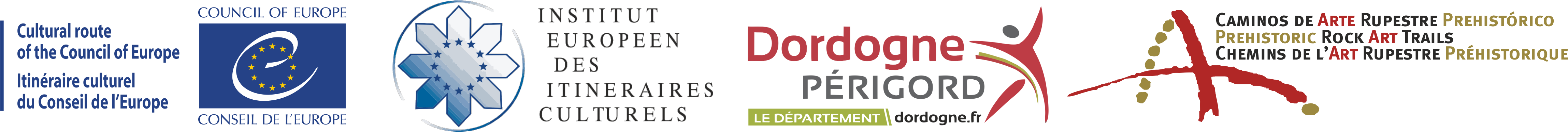 Venue 1: headquarter of Conseil Départemental de La Dordogne
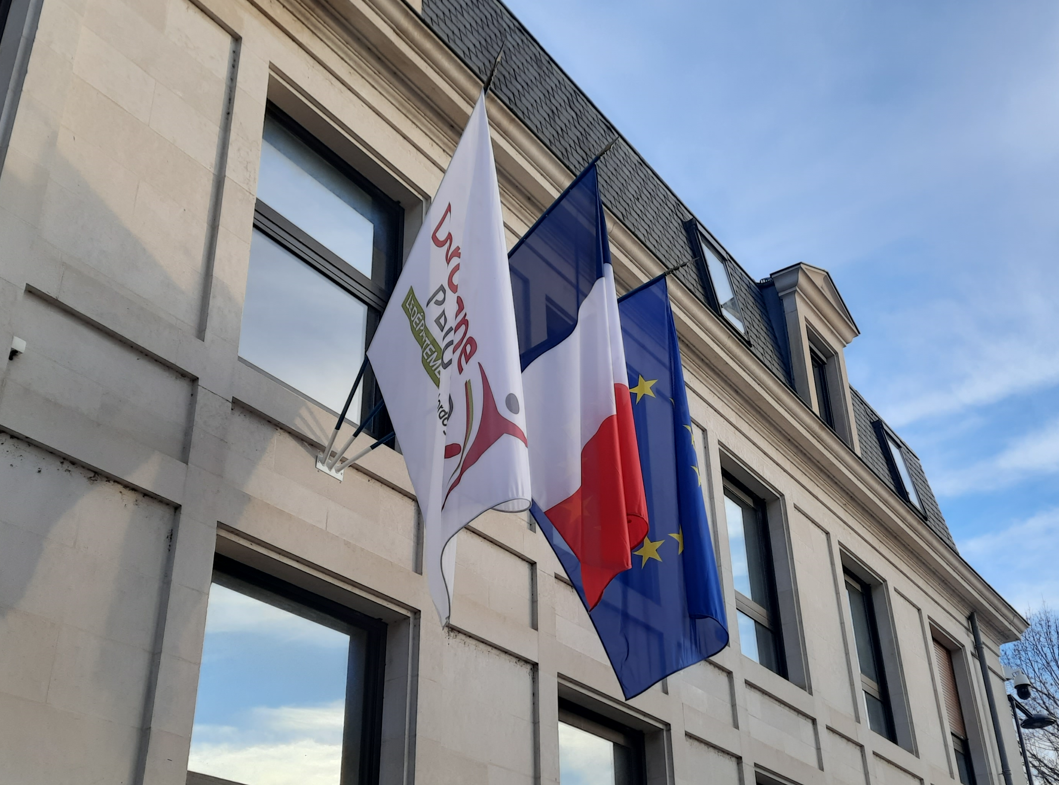 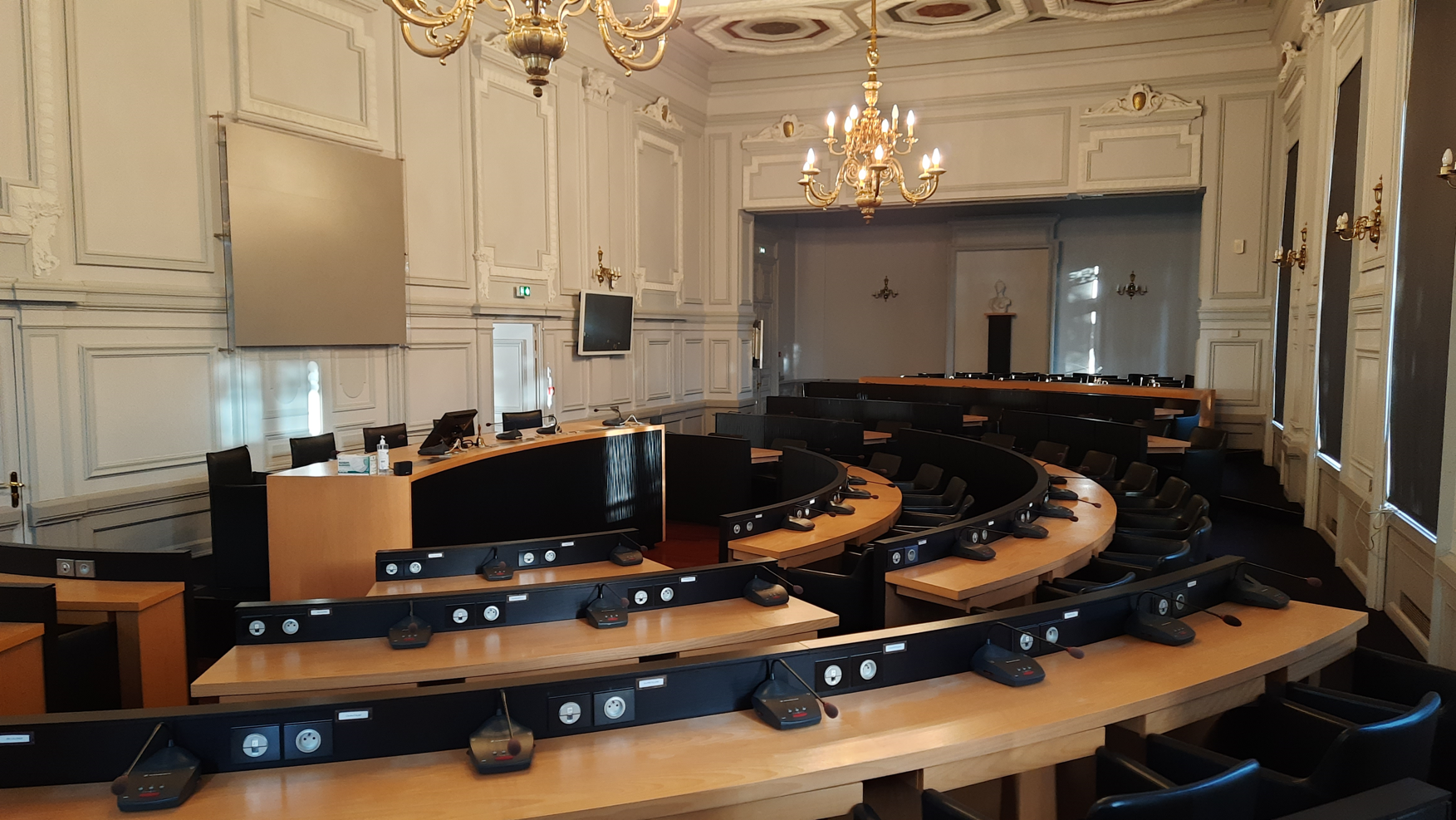 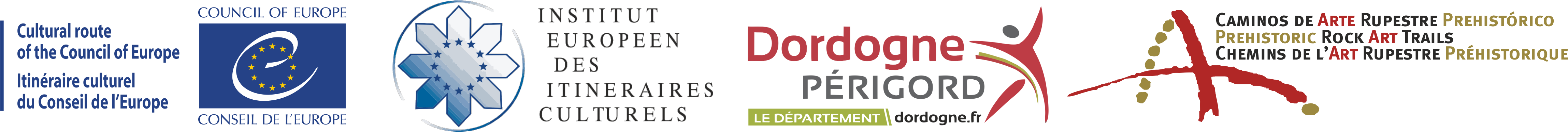 Venue 1: headquarters of Conseil Départemental de La Dordogne
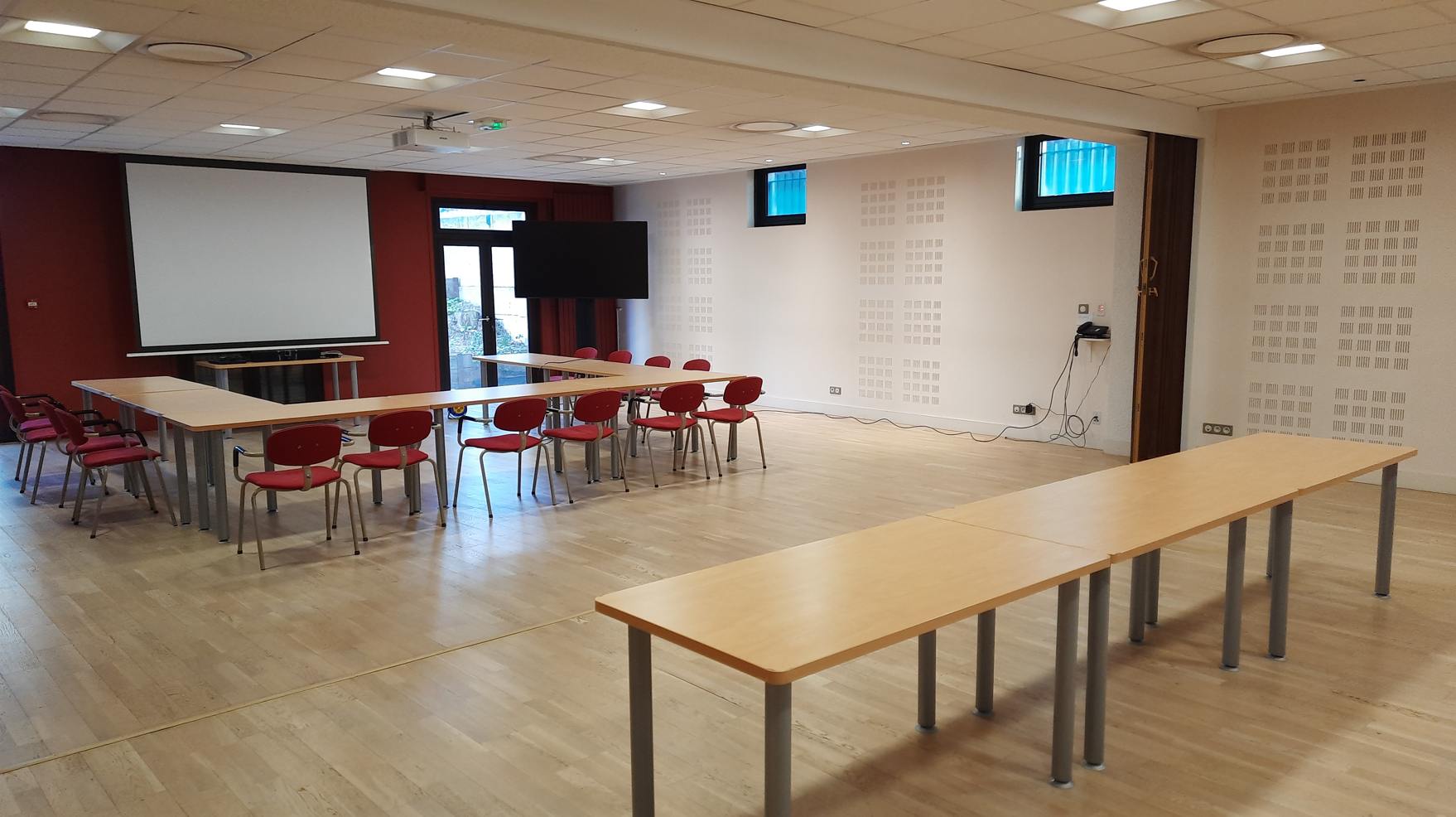 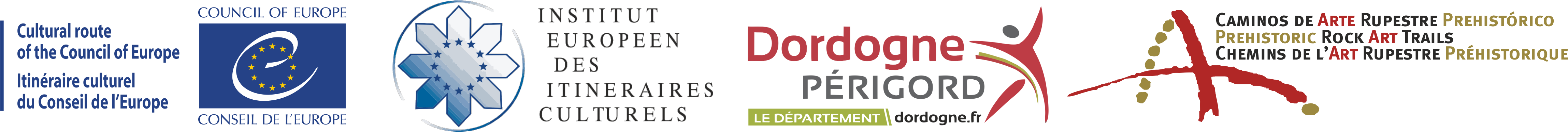 Venue 1: headquarters of Conseil Départemental de La Dordogne
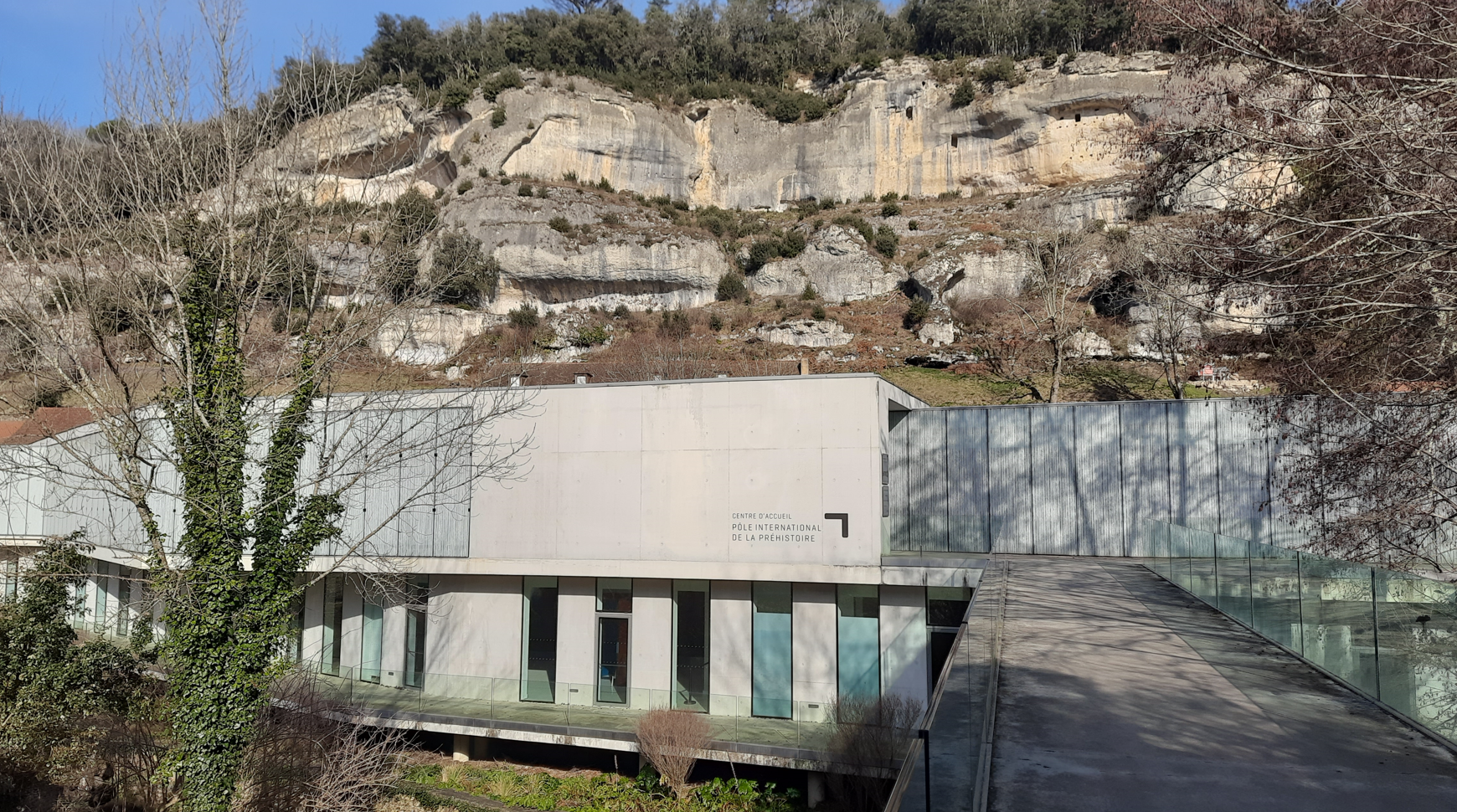 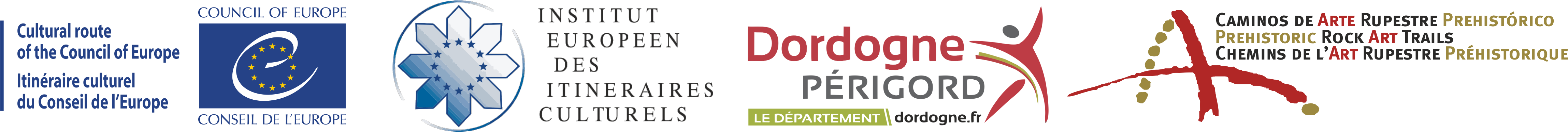 Venue 2: PÔLE INTERNATIONAL DE LA PRÉHISTOIRE –PIP-
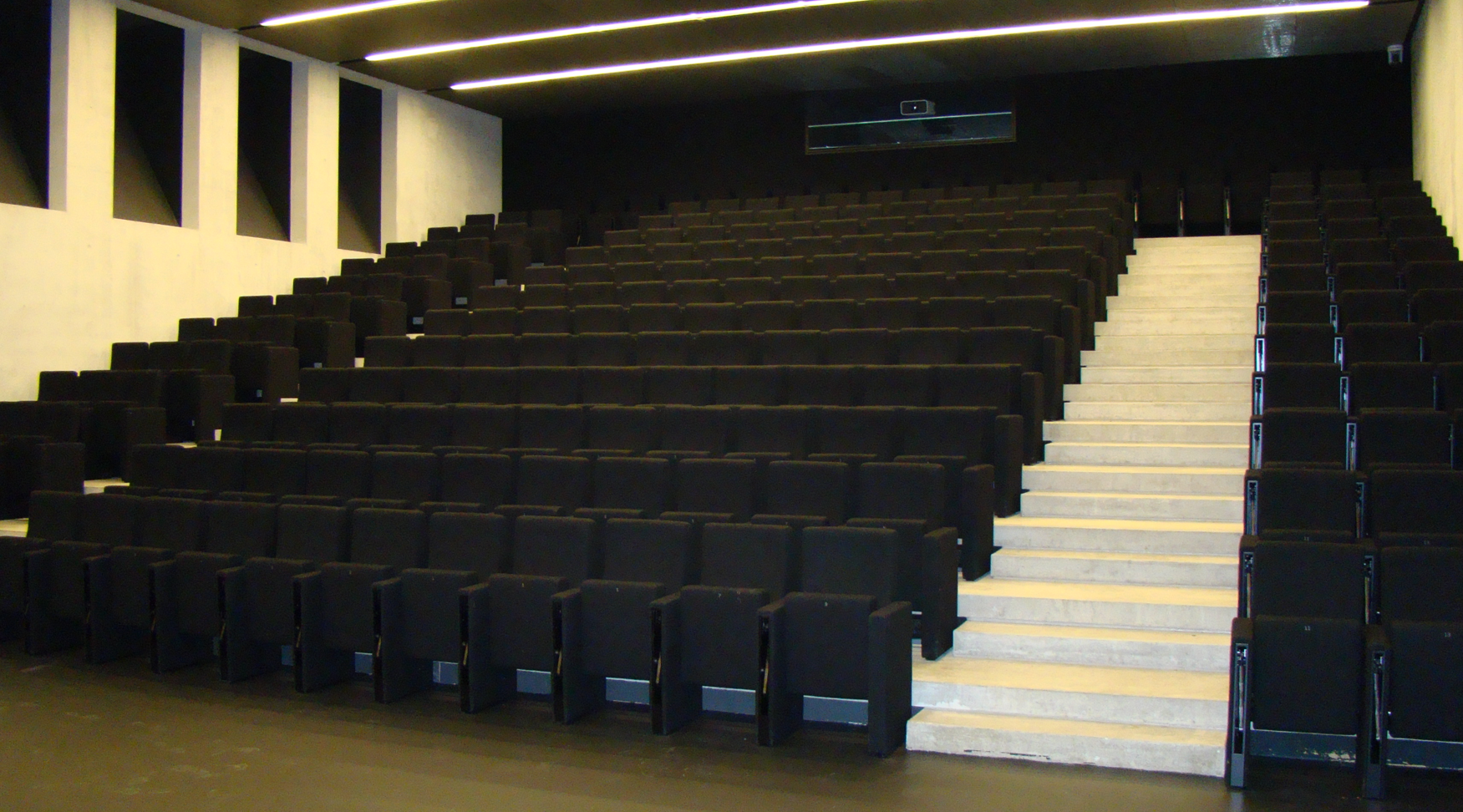 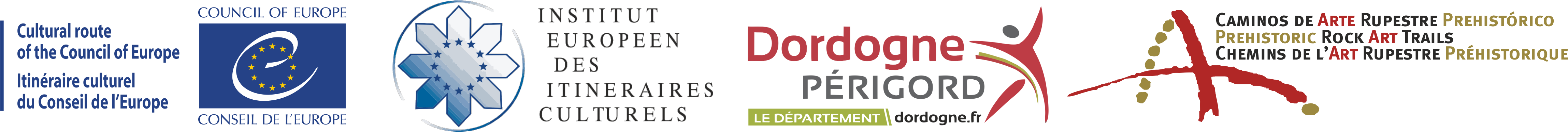 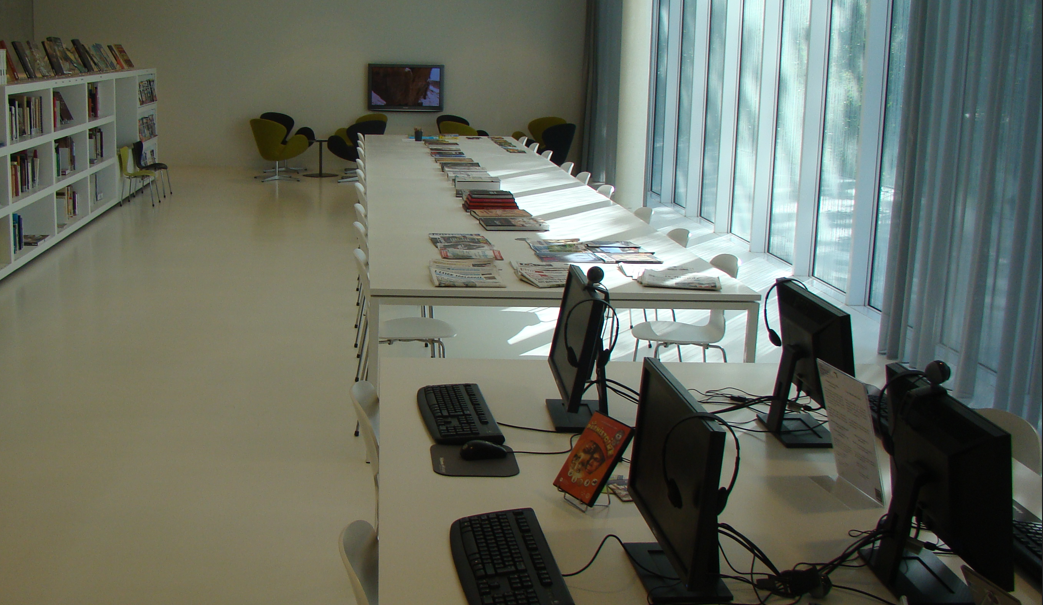 Venue 2: PÔLE INTERNATIONAL DE LA PRÉHISTOIRE
Les Eyzies de Tayac-Sireuil  –PIP-
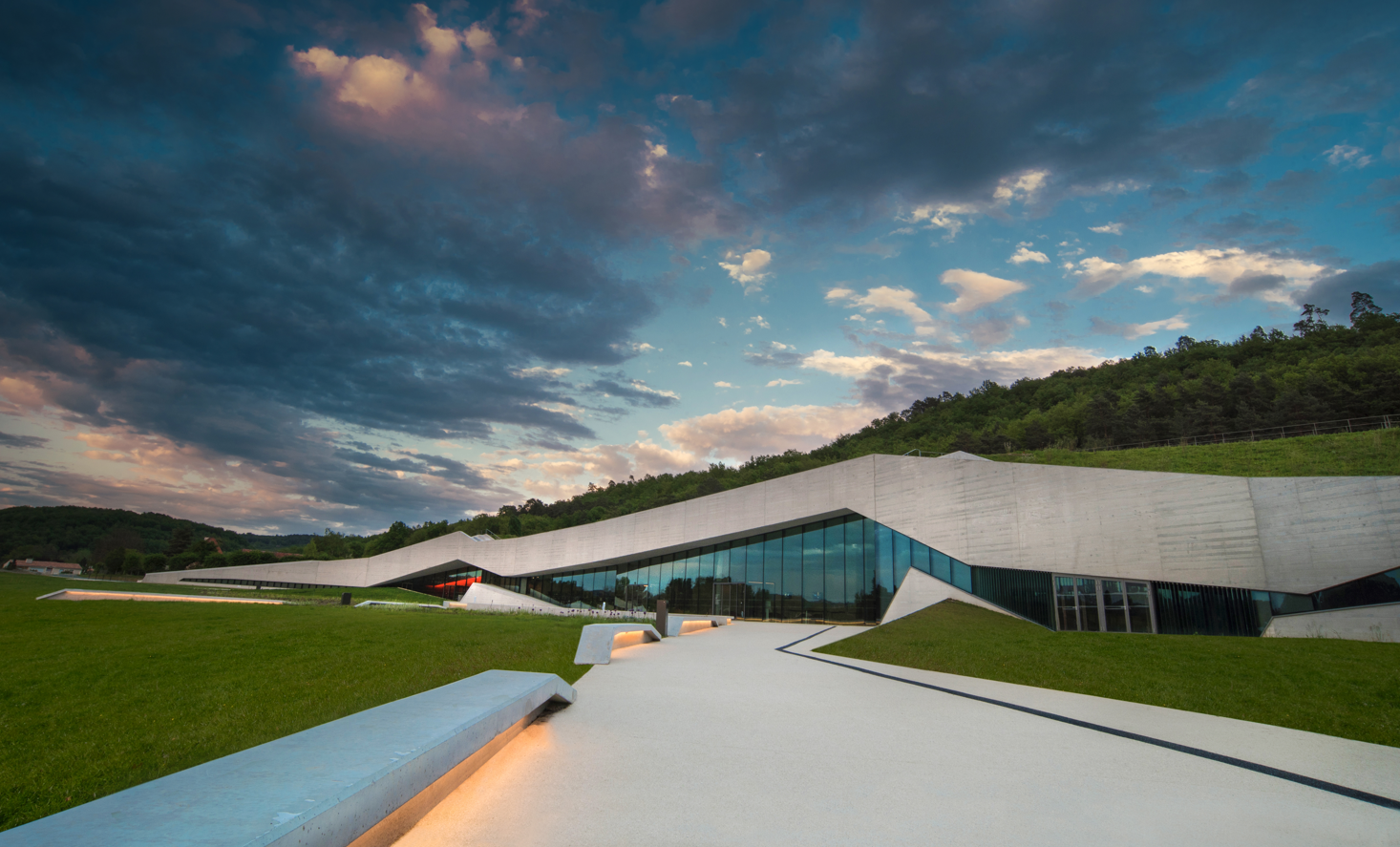 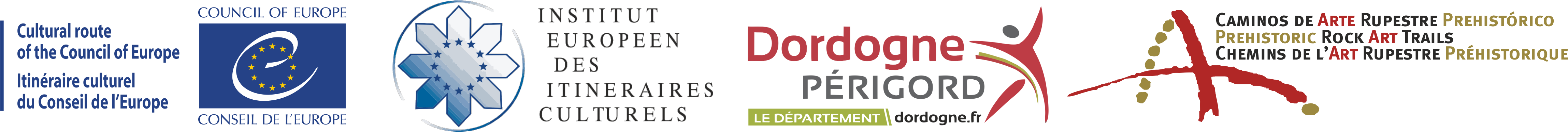 Special visit: Centre d’Interprétation du Art Pariétal
LASCAUX - MONTIGNAC
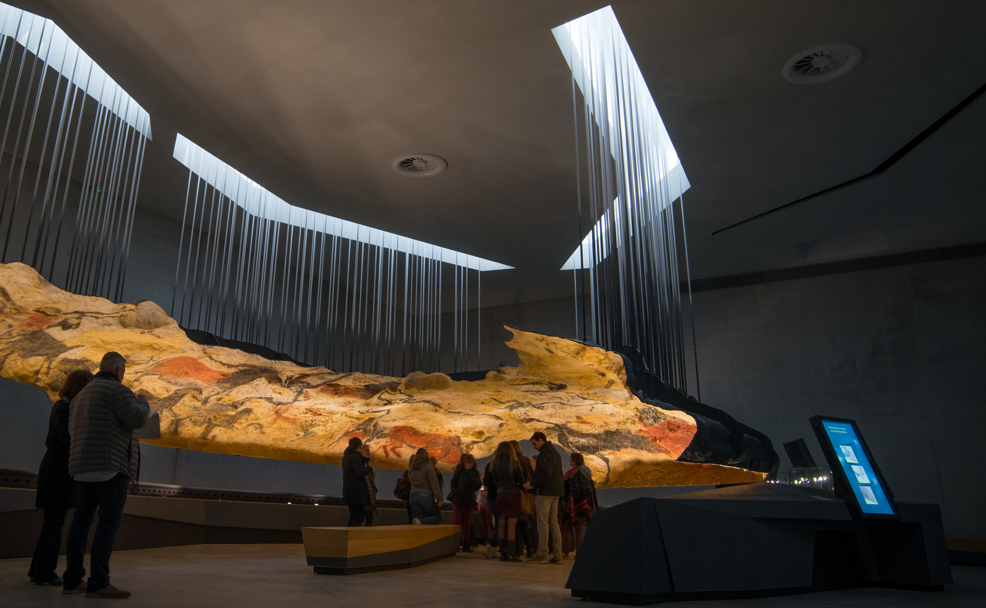 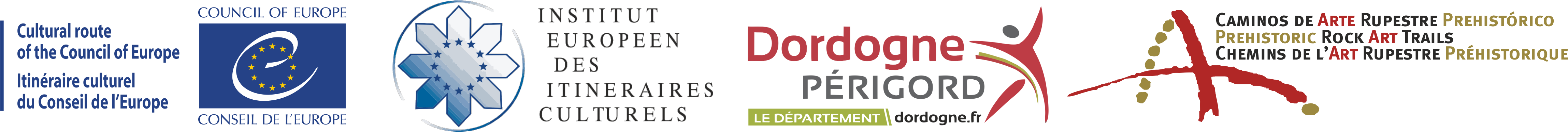 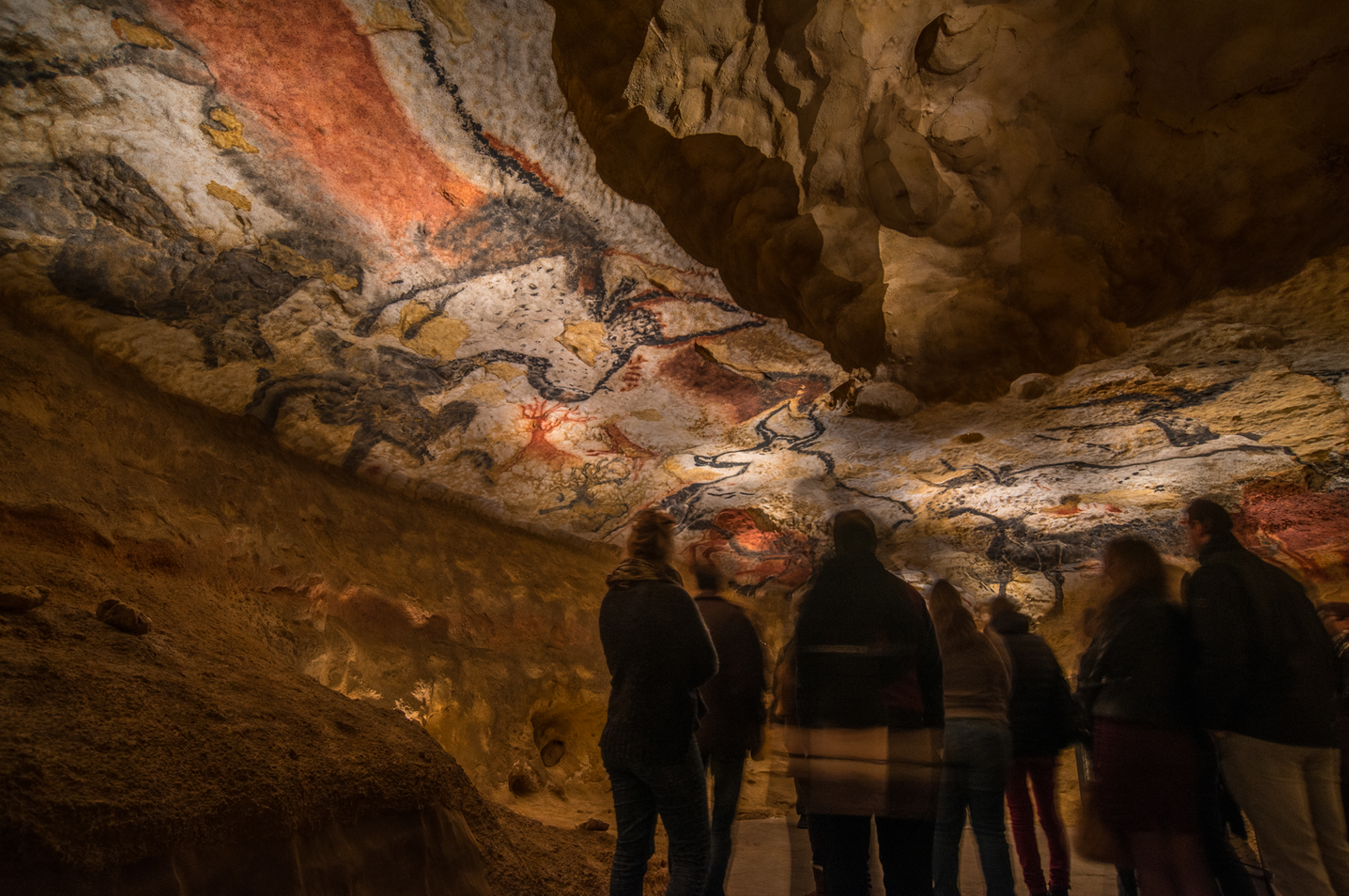 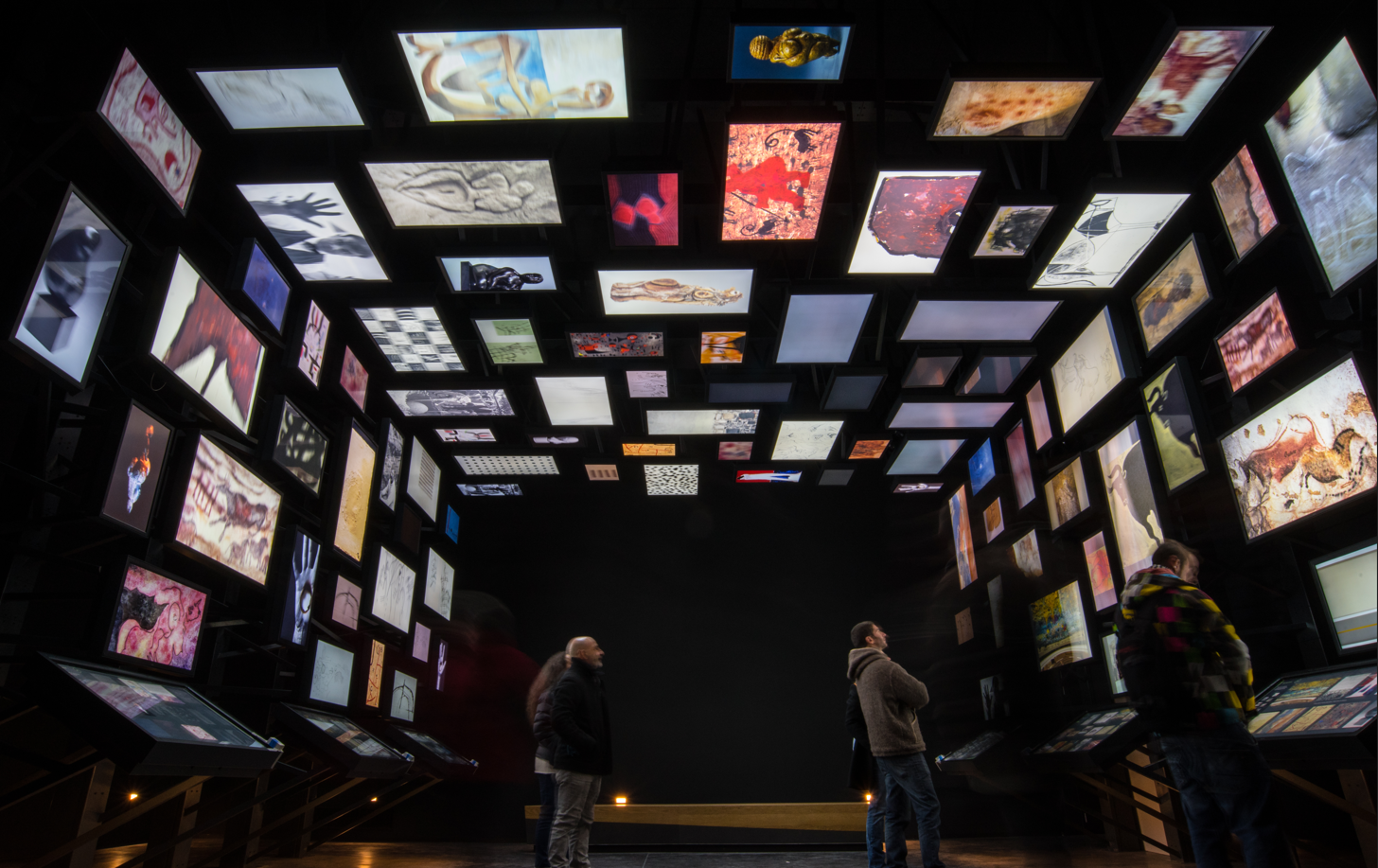 Special visit: Centre d’Interprétation du Art Pariétal
LASCAUX - MONTIGNAC
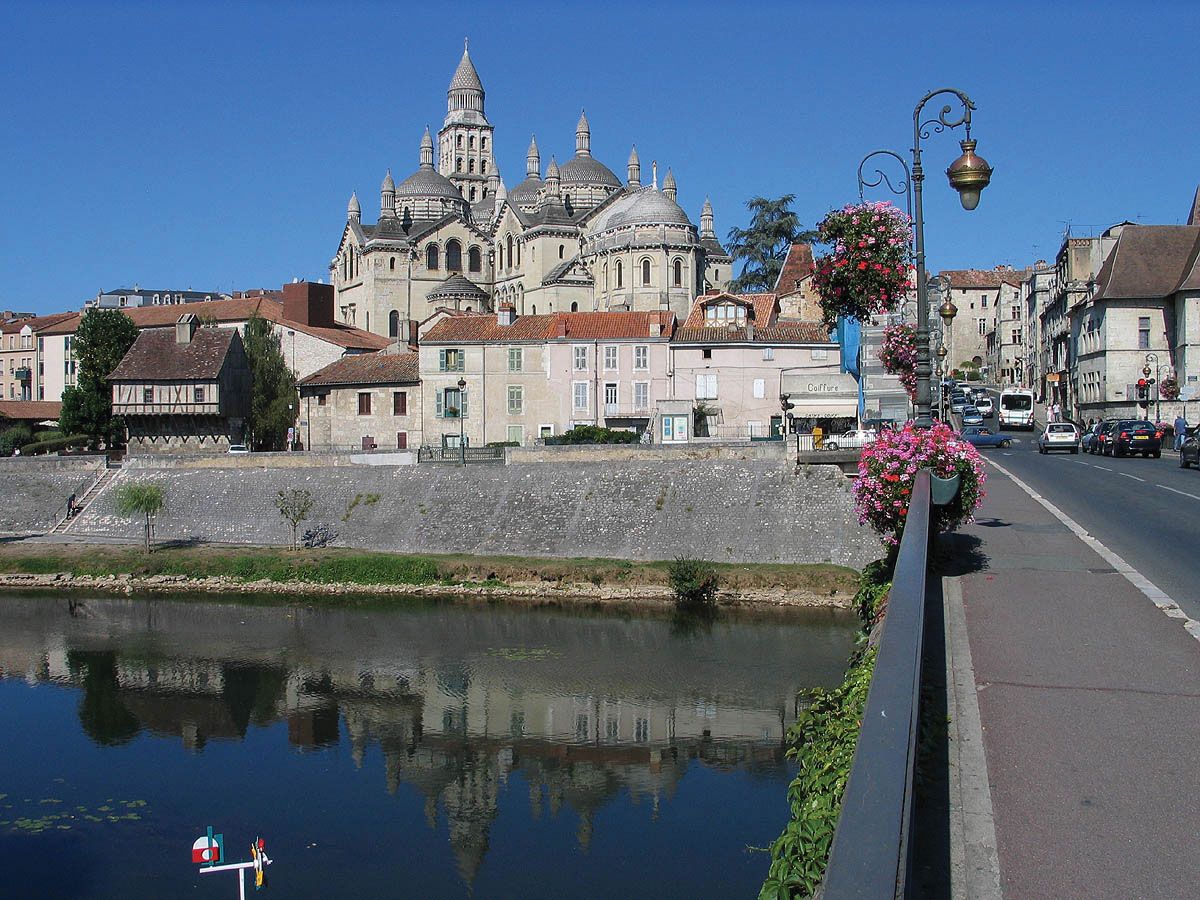 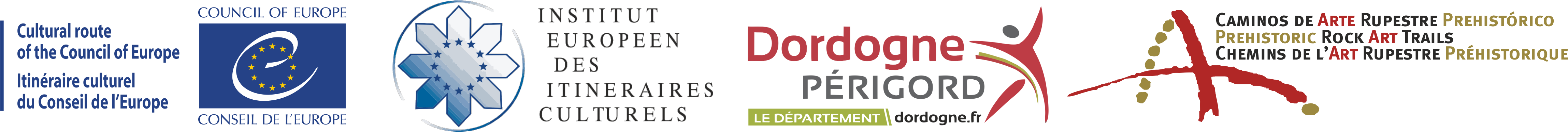 Programme  Draft 22/02/2023
30 May. Périgueux (Capital of Dordogne Region)
18h00 – 20h30. Reception of participants and get-together session.

31 May. Périgueux (Venue: headquarters of Conseil Départemental de La Dordogne) 
08h30-09h00. Registration of participants.
09h00-09h20. Institutional opening of the Training Academy.
09h20-09h40. Opening Speech (30’). Germinal Peiro (Chairperson of PRAT-CARP CR and President of Dordogne). Visibility, Cooperation and Sustainability in Cultural Tourism: The experience of Dordogne Region.
09h40-10h00. Framing the topics. Inger Harlevi -The Hansa Cultural Route-. Coordinator of Task Force of Cultural Routes.
10h00. Working session 1.
12h00. Lunch.
14h00. Working sesión 2.

17h30 – 19h00. Free time to visit the Historic centre.
19h00. Visit to Musée d’Art et d’Archéologie du Périgord (MAAP)
20h00. Diner at MAAP.
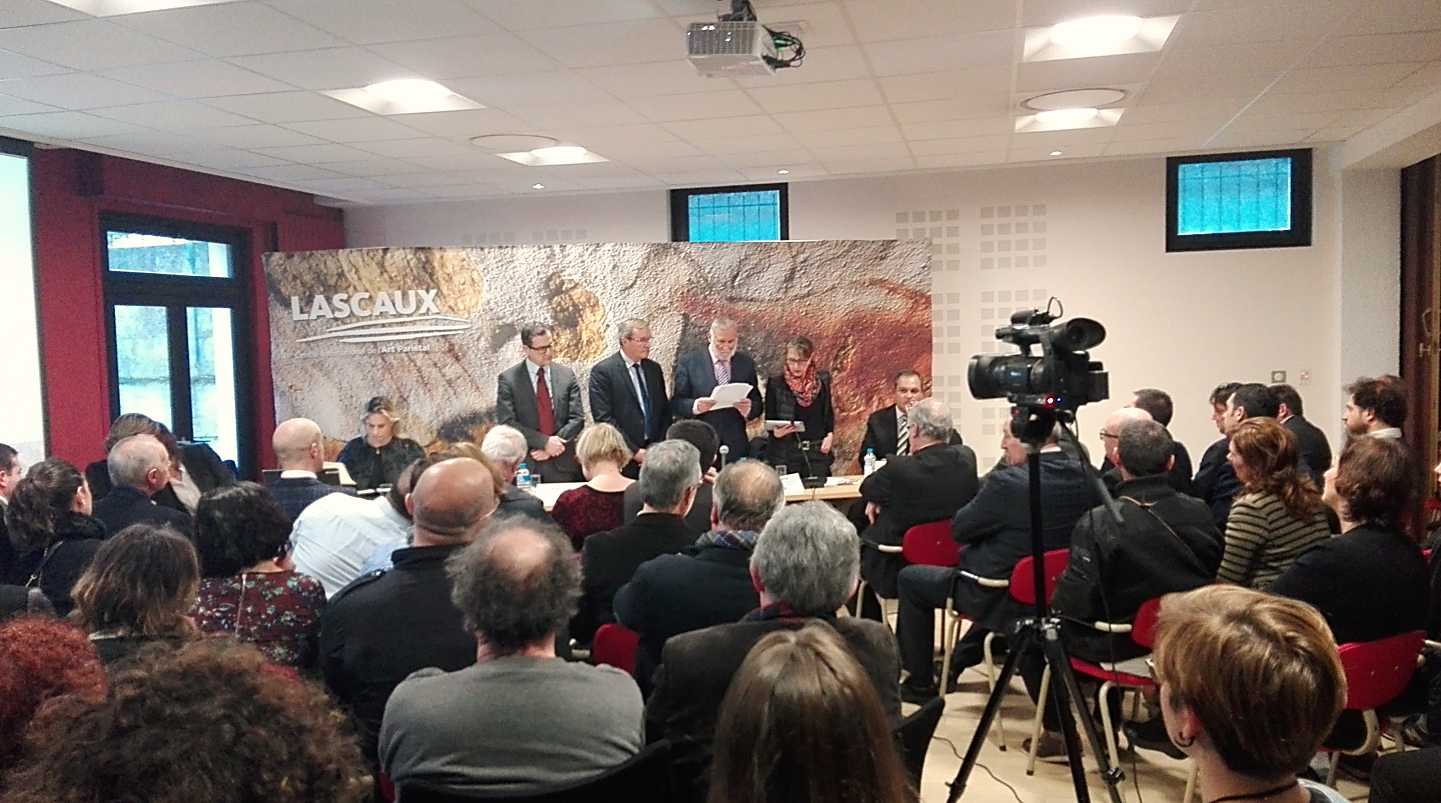 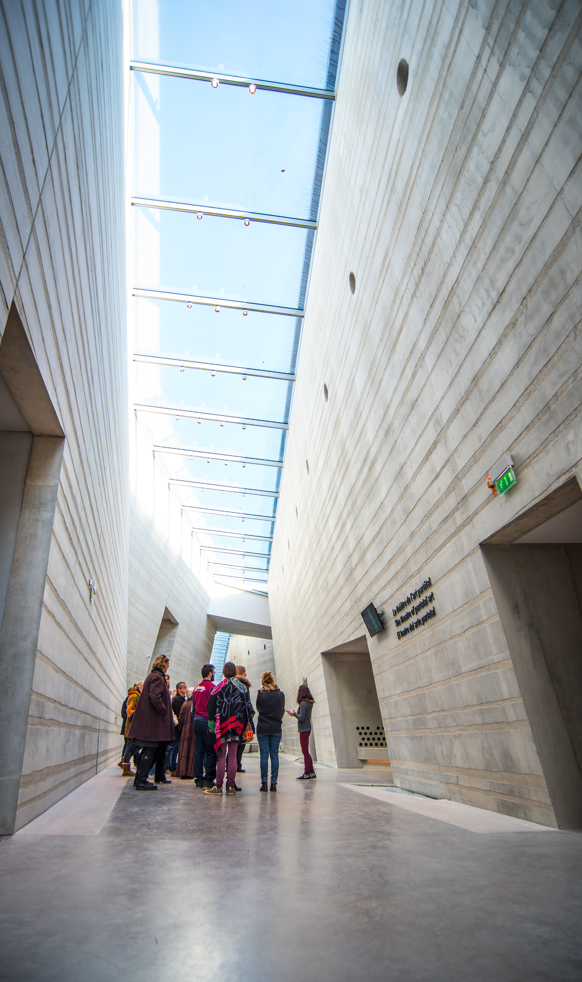 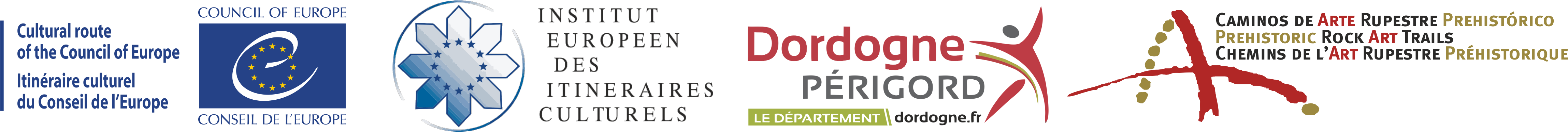 Programme  Draft 22/02/2023
01 June. Montignac/Les Eyzies de Tayac (Venue: CIAP Lascaux and Pôle d’Interprétation de La Préhistoire) 
08h30. Transfer by BUS to Montignac / Les Eyzies de Tayac – Sireul
10h00. Working session 3.
15h00. Visit to LASCAUX (World Heritage UNESCO) 
18h45. Return to Périgueux
20h00. Dinner at La Peniche (boat on the L’Isle river)


02 June. Périgueux (Venue: headquarters of Conseil Départemental de La Dordogne) 
08h30. Working session 4.
1h30. Closure of the Training Academy.
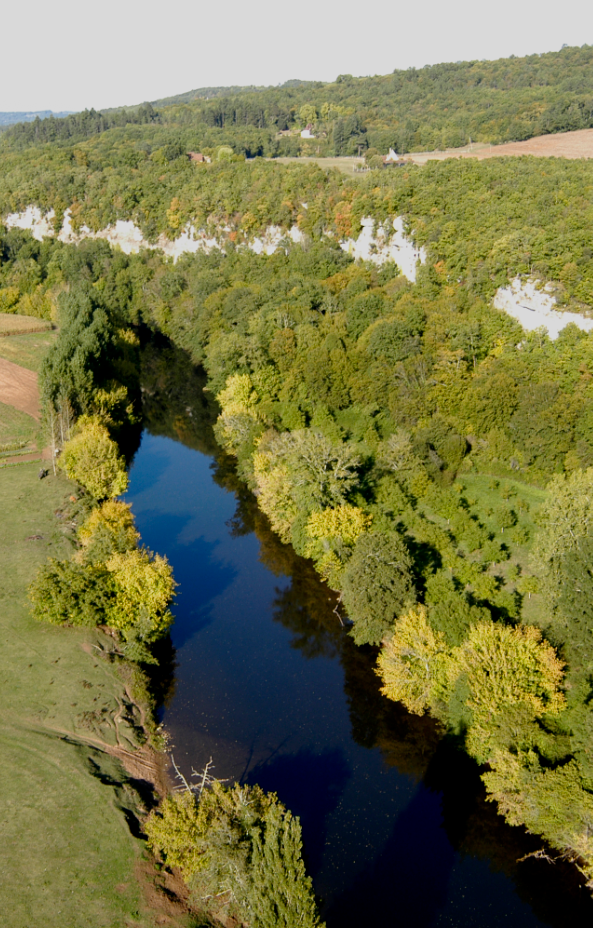 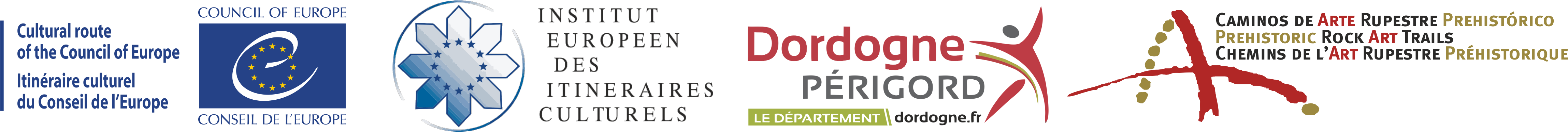 Working session 1.  Wednesday, 31th May
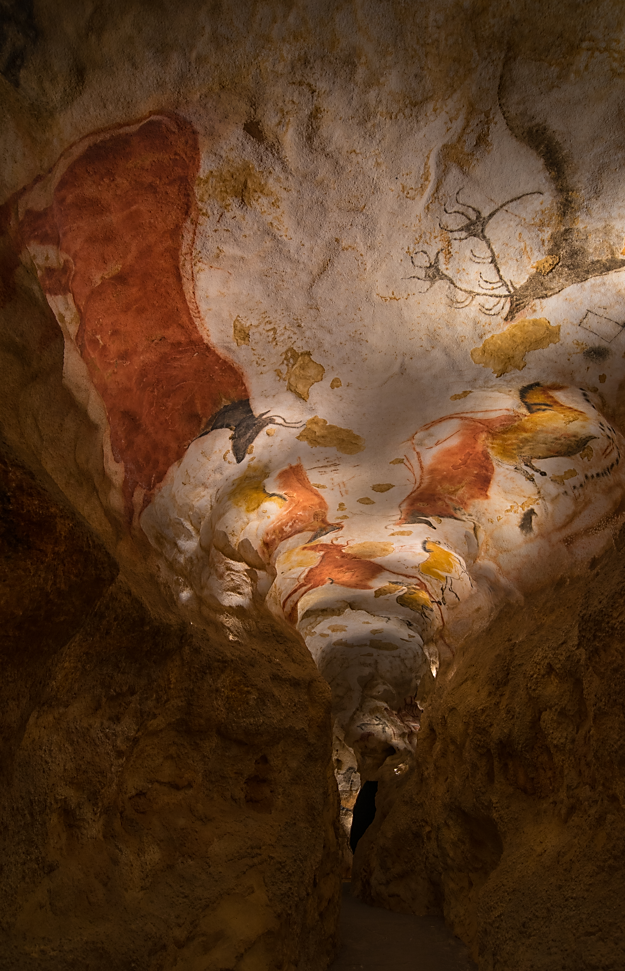 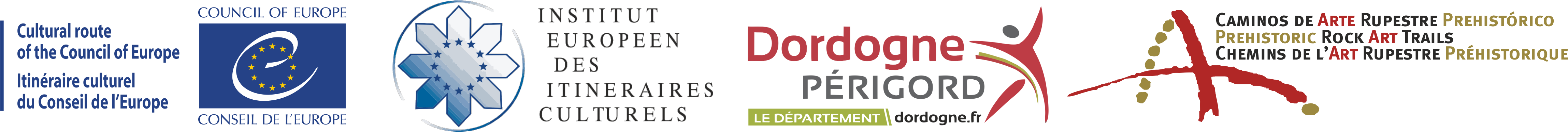 Working session 2.  Wednesday, 31th May
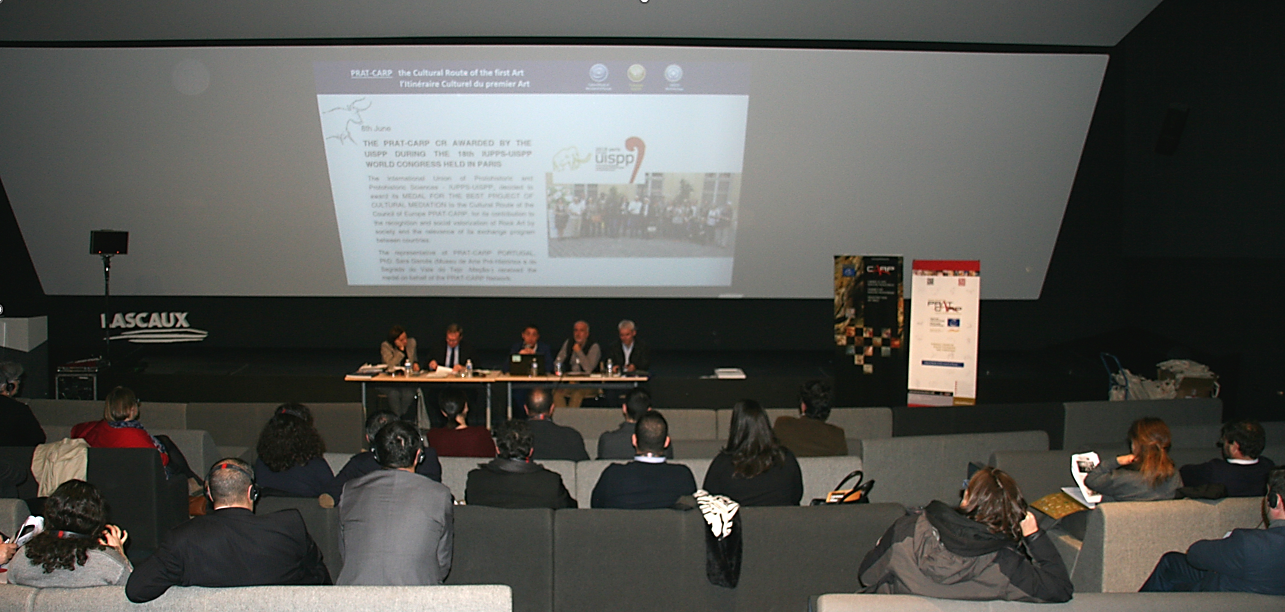 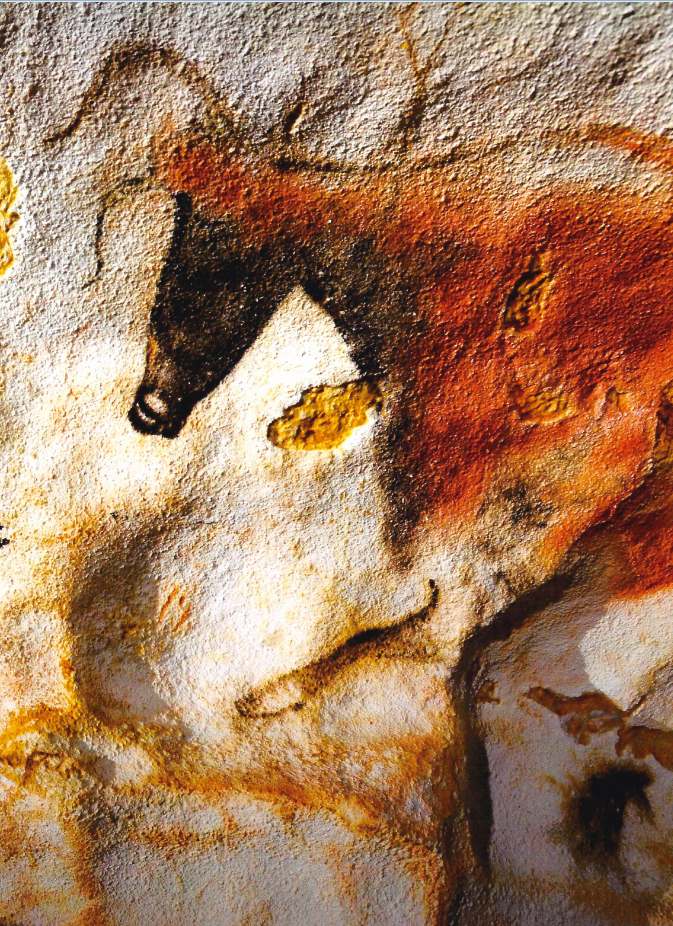 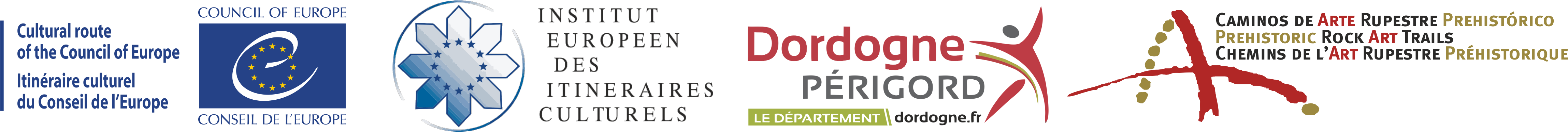 Working session 3.  Thursday, 1st June

08h30. Transfer by BUS to Montignac (or Les Eyzies de Tayac – Sireul)
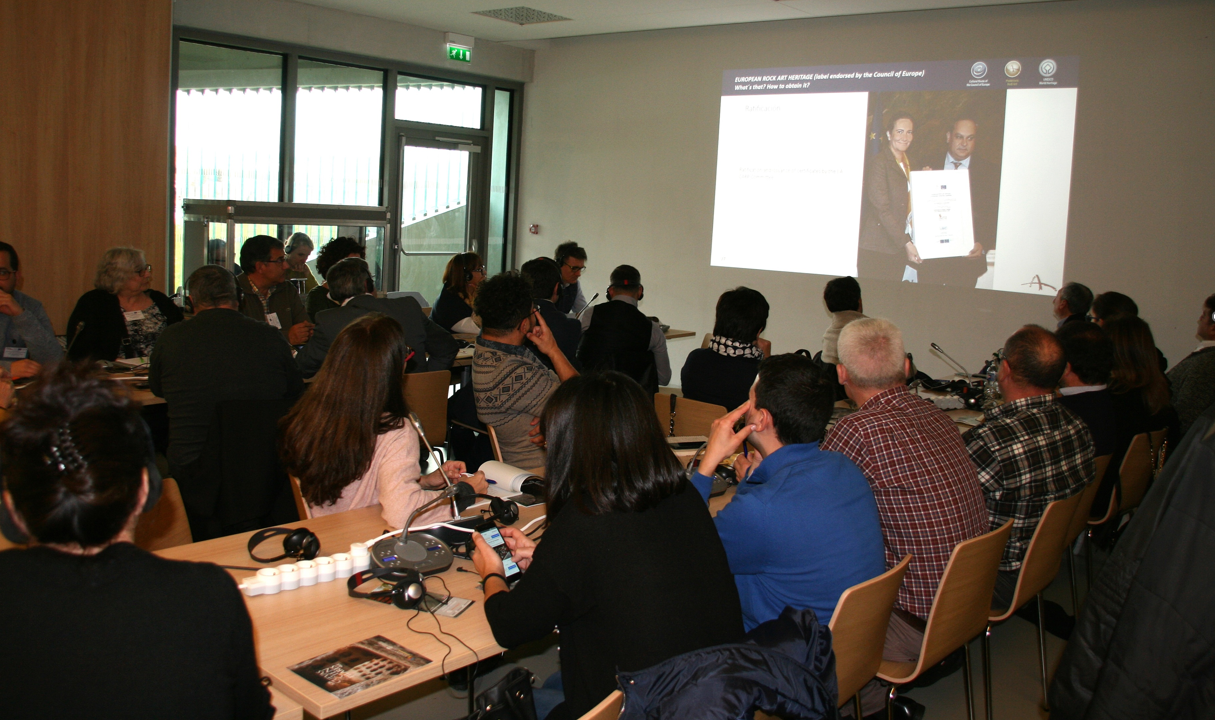 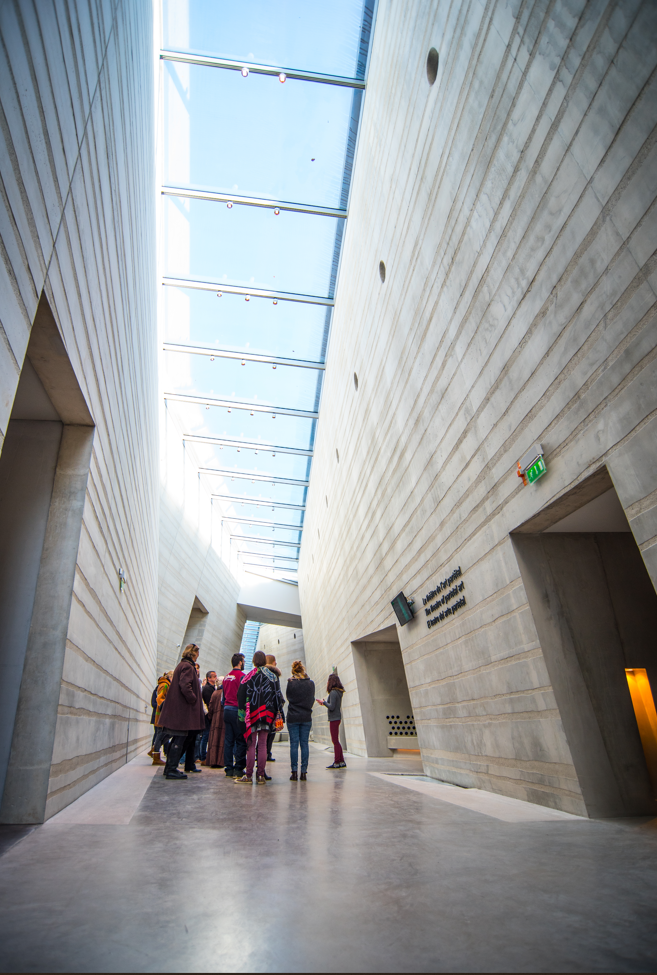 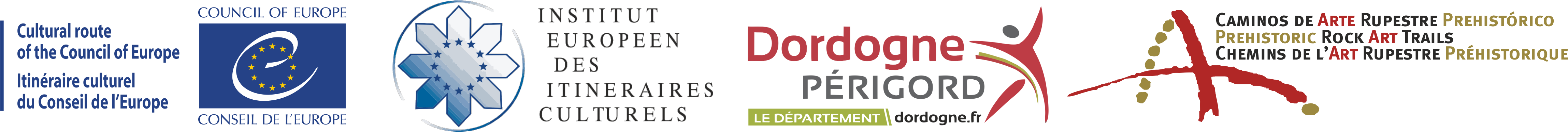 Working session 4.  Friday, 2st June
12:30 CLAUSURE OF THE TRAINING ACADEMY
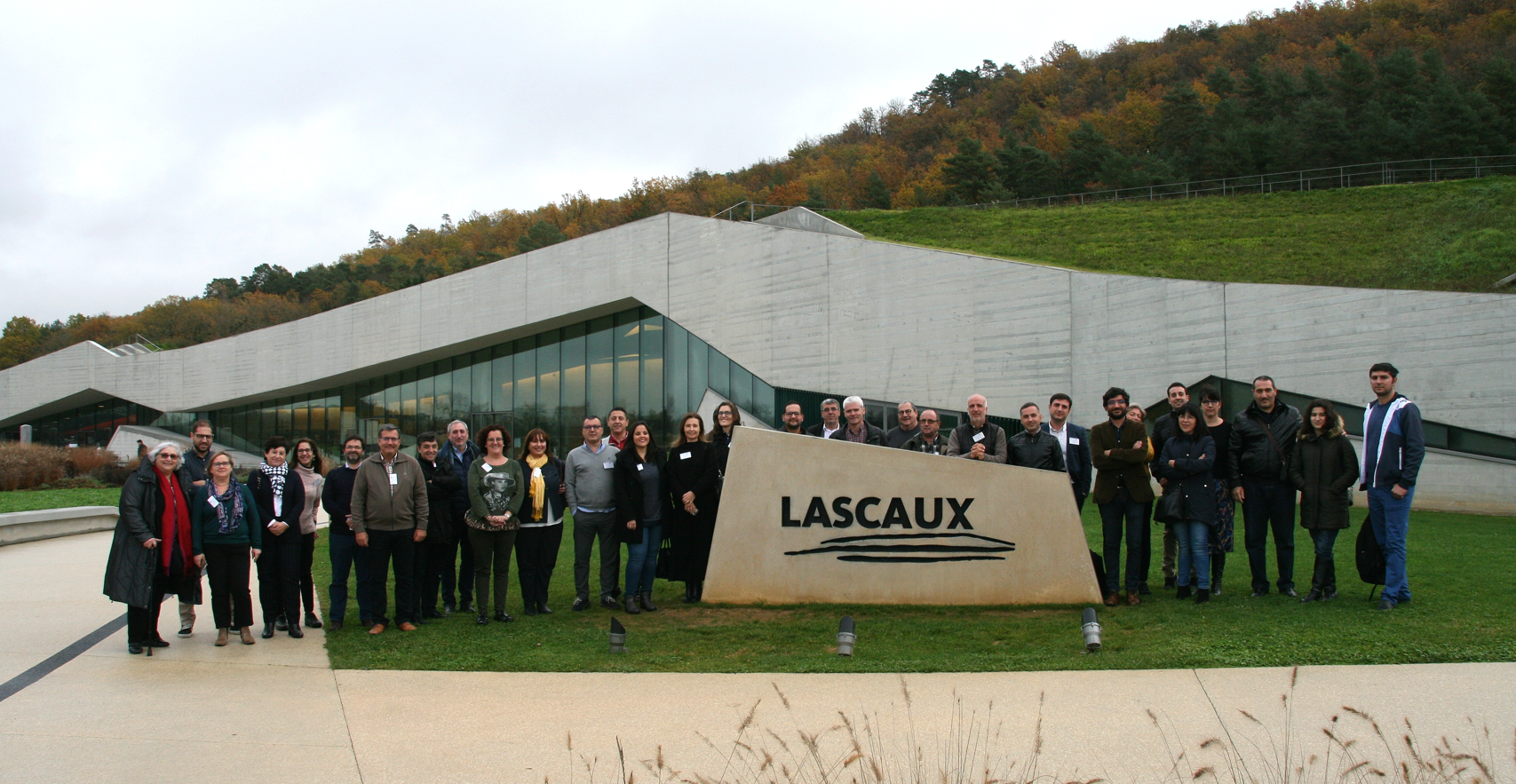 WE ARE ALREADY WAITING FOR ALL OF YOU !!!
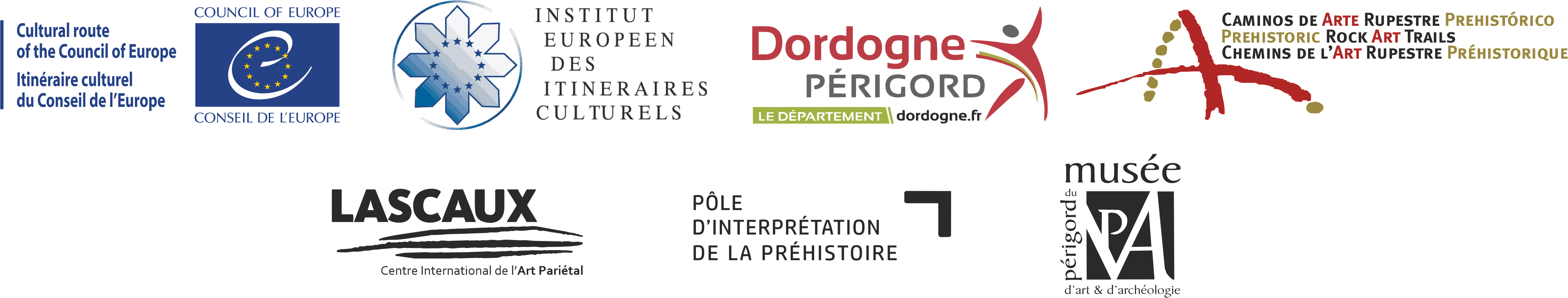